Curso Bíblico 2019-2020
Parroquia Santísimo Redentor
Profetas de la esperanza
El profetismo durante el Exilio Babilónico: Jeremías, Ezequiel y el Segundo Isaías
El imperio Babilónico
A finales del siglo VII, el imperio babilónico (más precisamente, neo-babilónico) empieza a expandirse y termina por arrebatar a Asiria el dominio del Oriente Medio
El exilio Babilónico
Año 597: Primera deportación: 
Los babilonios (también llamados “caldeos” en la Biblia) conquistan Jerusalén, pero no destruyen la ciudad
Los babilonios se llevan al rey Joaquín y a la élite de la población al exilio en Babilonia 
Nombran en su lugar rey de Judá a Sedecías. 
Joaquín muere, su hijo Jeconías, es considerado por muchos judíos como el rey legítimo en el exilio.
Año 587: Segunda deportación: 
A los 9 años de su reinado, Sedecías se rebela contra los babilonios
Los babilonios destruyen Jerusalén y su Templo
La mayoría de los  ciudadanos supervivientes son deportados a Babilonia
Permanecen en Judá los campesinos
Jerusalén destruida
“Han violado a mujeres en Sión, a doncellas en las ciudades de Judá. Han colgado a príncipes de las manos, ni siquiera los ancianos han sido respetados. Niños pequeños tienen que mover la rueda del molino, los jóvenes se doblan bajo el peso de la leña. Ya no acuden los ancianos al consejo, ni los jóvenes cantan sus canciones” 
(Lamentaciones 5,11-14).
Exilio en Babilonia
Junto a los ríos de Babilonia, nos sentábamos a lloraracordándonos de Sión;en los álamos de la orillacolgábamos nuestras cítaras.Los que allí nos deportaronnos pedían canciones,y nuestros opresores, alegría:“¡Cantadnos una canción de Sión!”¿Cómo cantar una canción a YHWHen tierra extranjera?Si me olvido de ti, Jerusalén,que se me seque la mano derecha;que se me pegue la lengua al paladar,si no me acuerdo de ti,si no te pongo, Jerusalén,en la cumbre de mi alegría […]Capital de Babilonia, criminal,dichoso el que te pague el mal que nos has hechodicho el que agarre a tus hijosy los estrelle contra la roca 
(Salmo 137,1-6. 8-9).
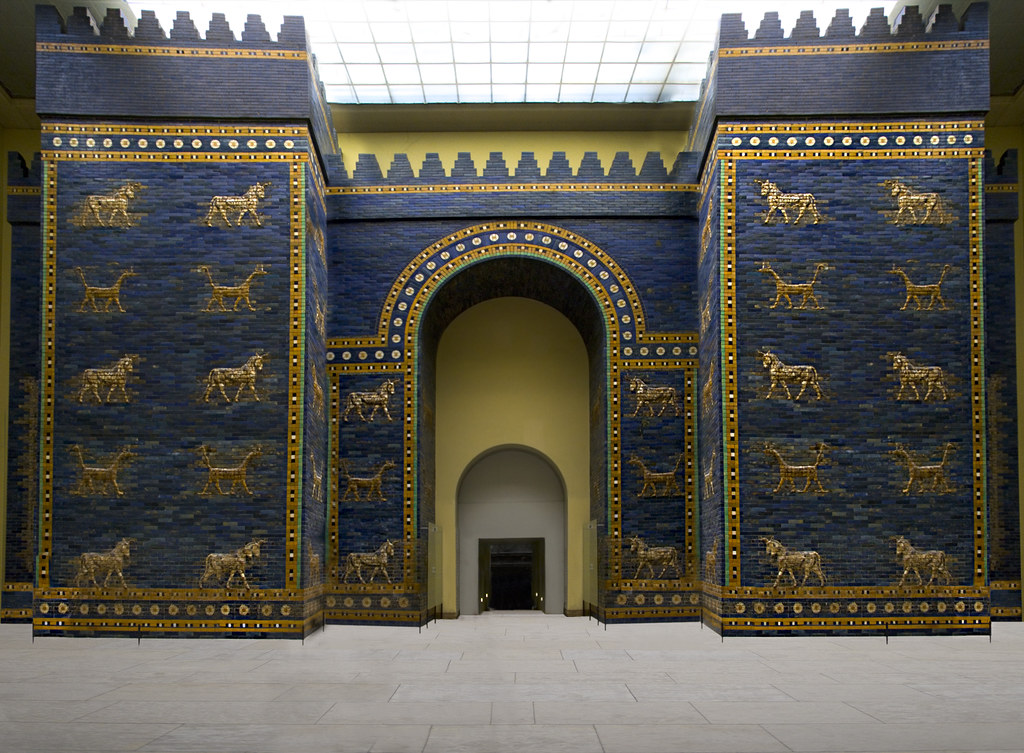 Puerta de Ishtar (575 a.C.) Pergamonmuseum, Berlín
Un gran salto hacia adelante
De la monolatría al Monoteísmo
La Toráh empieza a tomar forma
Jeremías
Empezó a profetizar en tiempo del rey Josías
El más trágico de los profetas
Profetizó durante los últimos años antes de la destrucción de Jerusalén
Terminó sus días exilado en Egipto
Capilla Sixtina
Discurso en el atrio del templo:el ultimátum de YWHW
Escuchad la palabra de YHWH, vosotros todos, hombres de Judá, que entráis por estas puertas apara adorar a YHWH. Así dice YHWH Tsebaot, elohim de Israel: Enmendad vuestra conducta y vuestras acciones, y os permitiré habitar en este lugar. No os fiéis de palabras engañosas repitiendo: “¡El templo de YHWH! ¡El templo de YHWH! ¡El templo de YHWH!” Si enmendáis vuestra conducta y vuestras acciones, si practicáis la justicia unos con otros, si no oprimís al emigrante, al huérfano y a la viuda; si no derramáis en este lugar sangre inocente, si no seguís a otros dioses para vuestra desgracia, entonces yo os dejaré vivir en este lugar, en la tierra que di a vuestros padres desde antiguo y para siempre. Pero vosotros os fiáis de palabras engañosas, que no sirven para nada. No podéis robar, matar, cometer adulterio, jurar en falso, incensar a Baal, correr tras otros dioses que no conocéis, y luego venir a presentaros ante mí, en este templo consagrado a mi nombre, diciendo: “Estamos seguros”, y seguir cometiendo las mismas abominaciones. ¿Acaso tomáis este templo consagrado a mi nombre por una cueva de ladrones? ¡Muy bien, pues yo también lo miraré así! Oráculo de YHWH (7,2-15)
Después de la primera deportación
A Sedecías, rey de Judá le digo también: Poned vuestro cuello bajo el yugo del rey de Babilonia, someteos a él y a su pueblo y viviréis. ¿Acaso queréis sucumbir tú y tu pueblo a la espada, el hambre y la peste, que YHWH ha prometido enviar a las naciones que no se sometan al rey de Babilonia? […] Y a los sacerdotes y a todo este pueblo les digo: Así dice YHWH: No hagáis caso a esos profetas que os profetizan que los enseres del templo de YHWH volverán pronto de Babilonia, porque es mentira lo que profetizan. No les hagáis caso; someteos al rey de Babilonia y viviréis. No permitáis que esta ciudad quede desierta (Jer 27,12-13.16-17).
A los deportados en babilonia
Edificad casas y habitad e ellas, plantad huertos y comed sus frutos; casaos y engendrad hijos; casad a vuestros hijos e hijas, para que tengan hijos; creced en número, no mengüéis. Trabajad para hacer próspera la ciudad adonde yo os he desterrado y rogad por ella a YHWH, porque su bien será también el vuestro 
(Jer 29,5-9).
Durante el asedio de la ciudad,Jeremías Insta a Jerusalén a rendirse, pero no le hacen caso
Así dice YHWH: El que se quede en esta ciudad morirá a espada, de hambre y de peste; pero el que se entregue a los caldeos podrá vivir; obtendrá como botín su propia vida y vivirá. Así dice YHWH: Jerusalén caerá en poder del ejército del rey de Babilonia; la conquistarán sin que nadie pueda evitarlo (38,2-3).
Así dice YHWH Tsebaot, elohim de Israel: Si te rindes a los generales del rey de Babilonia, salvarás tu vida, y esta ciudad no será incendiada; conservaréis la vida tú y tu familia. Pero si no te rindes a los generales del rey de Babilonia, la ciudad caerá en poder de los caldeos; la incendiarán, y tú no escaparás de sus manos (38,17-18).
Jerusalén finalmente destruida
Tras la devastación, Jeremías pide a los babilonios que le dejen vivir en Mispá (a 15km de Jerusalén), donde los babilonios organizan el nuevo centro administrativo para Judá
Pero tras una masacre en Mispá, los judíos supervivientes le conducen a Egipto contra su voluntad
Muere en Egipto
Jeremías, el profeta trágico
Tú me sedujiste, YHWH, y yo me dejé seducir, me has violentado y me has podido. Se ríen de mí sin cesar, todo el mundo se burla de mí. Cada vez que hablo tengo que gritar y anunciar: “Violencia y opresión”. La palabra de YHWH se ha convertido para mí en constante motivo de burla e irrisión. Yo me decía: “No pensaré más en él no hablaré más en su nombre”. Pero era dentro de mí como un fuego devorador encerrado en mis huesos; me esforzaba por contenerlo, pero no podía (19,7-9).
Jeremías lamenta la destrucción de Jerusalén, Rembrandt, 1630Rijksmuseum, Amsterdam
Relecturas de esperanza
Vienen días, oráculo de YHWH, en que yo sellaré con el pueblo de Israel y con el pueblo de Judá una alianza nueva. No como la alianza que sellé con sus antepasados en el día en que los tomé de la mano para sacaros de Egipto Entonces ellos violaron la alianza, a pesar de que yo era su dueño, oráculo de YHWH.  Ésta será la alianza que haré con el pueblo de Israel después de aquellos días, oráculo de YHWH: Pondré mi ley en su interior; la escribiré en su corazón; yo seré su Dios y ellos serán mi pueblo. Para instruirse no necesitarán animase unos a otros diciendo: “¡Conoced a YHWH!”, porque me conocerán todos, desde el más pequeño hasta el mayor, oráculo de YHWH. Yo perdonaré su maldad y no me acordaré más de sus pecados (31,31-34).
Ezequiel
Es sacerdote, hijo de sacerdote
Llevado a Babilonia en la primera deportación, del año 597
Comienza su actividad en Babilonia al quinto año de la primera deportación.
Para Jerusalén, lo peor está aún por llegar
Capilla Sixtina
Un trono con ruedas: Dios viaja con los deportados
Ezequiel tiene la visión del tronoYHWH soportado sobre una plataforma con ruedas. Cuatro criaturas maravillosas –querubines–, se encuentran junto a sus cuatro grandes ruedas
El golpe más doloroso
Recibí esta palabra de YHWH: “Hijo de hombre, voy a quitarte de repente a la que hace tus delicias; pero tú no te lamentes, no llores, no viertas lágrimas. Suspira en silencio, no hagas luto; ponte el turbante en la cabeza, cálzate las sandalias, no te tapes la barba, no comas lo que te ofrezcan tus vecinos en día de luto”. Yo había hablado al pueblo por la mañana, y por la tarde murió mi esposa. Al día siguiente hice lo que se me había mandado. (24,15-18).
Al enterarse de la noticia, Ezequiel pierde el habla y guarda silencio durante un par de años. Hasta que…
El año duodécimo de nuestro cautiverio, el día cinco del mes décimo, llegó a mí un fugitivo de Jerusalén y me dijo: “¡Ha sido conquistada la ciudad!” YHWH me había invadido con su fuerza la tarde antes de llegar el fugitivo, y cuando acudió a mí la mañana siguiente, YHWH me devolvió el habla y dejé de estar mudo (33,21-22).
Visiones de esperanza
Esto dice YHWH: el día en que os purifique de vuestras maldades, repoblaré las ciudades y haré que las ruinas sean reconstruidas. La tierra desolada que los caminantes veían desierta, será cultivada de nuevo. Entonces se dirá: “La tierra que estaba devastada se ha convertido en un jardín de Edén, y las ciudades arruinadas y destruidas han sido fortificadas y habitadas”. Entonces las naciones que quedan a vuestro alrededor sabrán que yo YHWH he reedificado lo destruido y he replantado lo asolado. Yo YHWH lo digo y lo hago (36,33-36).
El valle de los huesos
YHWH me invadió con su fuerza y su espíritu me llevó y dejó en medio del valle, que estaba lleno de huesos. Me hizo caminar entre ellos en todas direcciones. Había muchísimos en el valle y estaban completamente secos. Y me dijo: “Hijo de hombre ¿podrán revivir estos huesos? Yo le respondí: “YHWH, tú lo sabes”. Y me dijo: “Profetiza sobre estos huesos y diles: ¡Huesos secos, escuchad la palabra de YHWH!” Así dice YHWH a estos huesos: Os voy a infundir espíritu para que viváis. Os recubriré de tendones, haré crecer sobre vosotros la carne, os cubriré de piel, os infundiré espíritu y viviréis, y sabréis que yo soy YHWH. Yo profeticé como me había mandado y, mientras hablaba, se oyó un estruendo; la tierra se estremeció y los huesos se unieron entre sí. Miré y vi cómo sobre ellos aparecían los tendones, crecía la carne y se cubrían de piel. Pero no tenían espíritu. Entonces él me dijo: “Profetiza al espíritu, profetiza, hijo de hombre, y di al espíritu: Esto dice YHWH: Ven de los cuatro vientos y sopla sobre estos huesos para que vivan”. Profeticé como YHWH me había mandado, y el espíritu penetró en ellos, revivieron y se pusieron en pie. Era una inmensa muchedumbre” (37,1-10).
Un río que brota del templo y sanea el mar muerto
Habrá abundancia de peces, porque las aguas del mar Muerto quedarán saneadas cuando llegue este torrente. A sus orillas vendrán los pescadores y desde Engadi hasta Englín será un tendedero de redes. Sus peces serán tan numerosos como los del mar Mediterráneo. Pero sus marismas y sus lagunas no serán saneadas; serán destinadas a la extracción de sal. Junto a las dos márgenes del torrente crecerá toda clase de árboles frutales; sus hojas no se marchitarán ni sus frutos se acabarán. Cada mes darán frutos nuevos, porque las aguas que los riegan manan del santuario. Sus frutos servirán de alimento y su follaje de medicina (47,9-12. Cfr. 47,1-12).
Segundo isaías
los capítulos 40 al 55 de Isaías fueron escritos durante las últimas décadas del exilio en Babilonia por un autor anónimo, al que se ha convenido en llamar: “Segundo Isaías”
Capilla Sixtina
El libro de la consolación (is 40-55)
Consolad, consolad a mi pueblo, dice vuestro Dios, hablad al corazón de Jerusalén, gritadle que se ha cumplido su condena y que está perdonada su culpa, pues ha recibido de YHWH doble castigo por todos sus pecados. Una voz grita: “En el desierto, preparad el camino de YHWH, allanad en la estepa una calzada para nuestro Dios”. Que se eleven los valles, y los montes y colinas se abajen; que lo torcido se enderece y lo escabroso se allane. Entonces se revelará la gloria de YHWH y lo verán juntos todos los hombres –lo ha dicho la boca de YHWH– (40,1-5).
La situación internacional:el rey Ciro el grande y El nacimiento del imperio persa
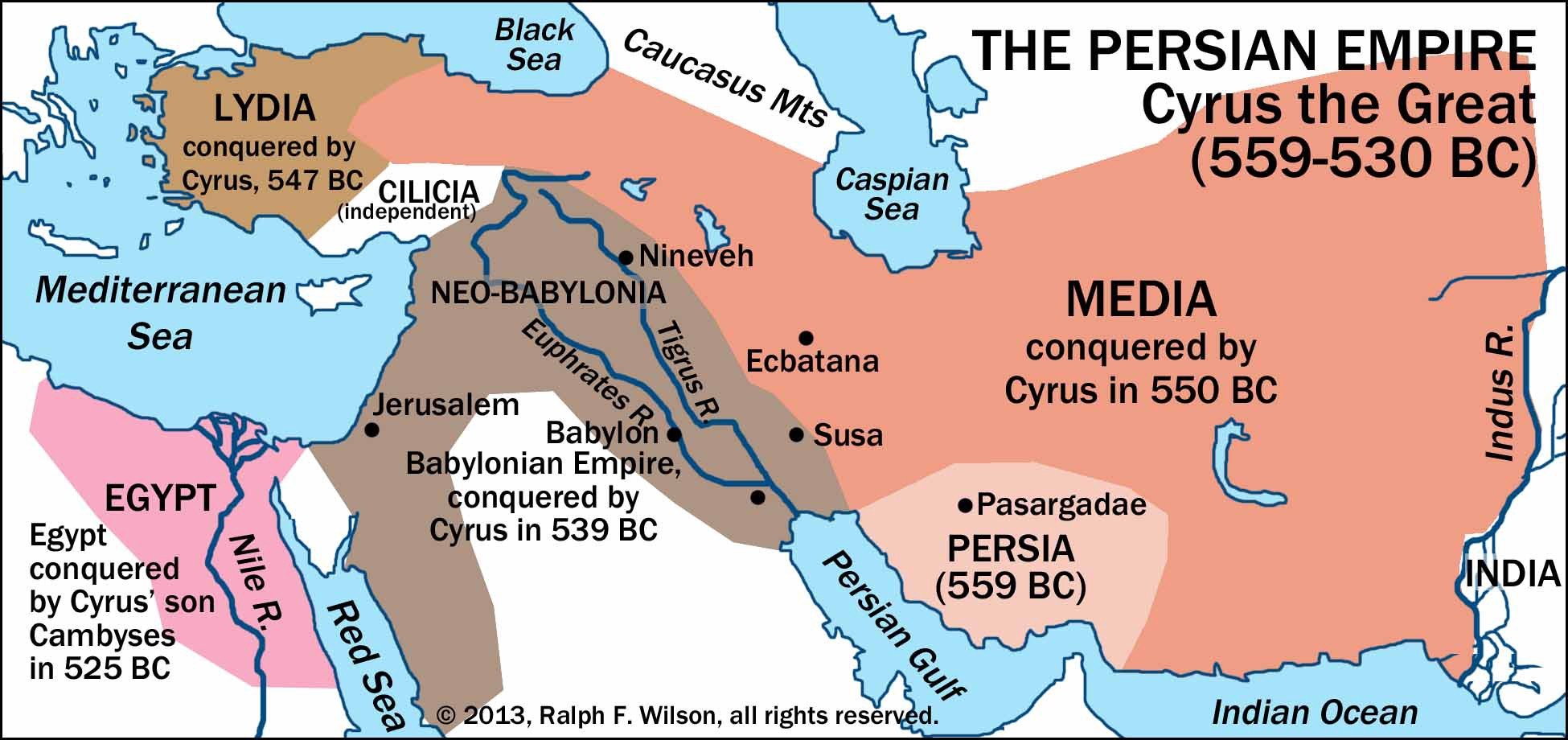 Persia contra babilonia
Ciro, rey de Persia, lanza una brillante campaña de conquistas
Conquista Media 
Conquista el Imperio babilónico
Terminará por conquistar todo el Oriente Medio, Egipto, Turquía y colocarse a las puertas de Grecia
La “historia” comienza con los persas
La política persa era promover las élites locales (siempre que obedecieran al Imperio y pagaran impuestos)
El Segundo Isaías ve una ventana de oportunidad en la nueva situación
Para retornar a Jerusalén y reconstruir la ciudad
Profetiza el fin del exilio
De la monolatría al monoteísmo
Vosotros [=el pueblo de Israel] sois mis testigos, oráculo de YHWH, y mis siervos, a quienes elegí; para que me conocierais y creyerais, y comprendierais que yo soy Aquel, antes del cual no fue formado ningún dios y ninguno existirá después (43,10-11).
[Un hombre toma un trozo de madera] con la mitad hace lumbre, y sobre las brasas asa carne; luego se la come, queda satisfecho, se calienta y dice: “¡Qué bien, tengo luz y calor!”. Y con lo que queda se hace su dios, su ídolo. Se postra en adoración ante él y le reza así: “Sálvame, que tú eres mi elohim”. No saben ni entienden nada. Tienen ofuscados la vista y la mente y no ven ni entienden. Son incapaces de reflexionar, no tienen sentido ni inteligencia para pensar: “He quemado la mitad en la lumbre; con sus brasas he cocido pan y he asado carne para comer. ¿Y voy a hacer con el resto un ídolo? ¿Voy a postrarme ante un pedazo de madera?”. Son insensatos que se dejan seducir por algo que puede convertirse en ceniza. No se salvarán, pues no se dan cuenta de que es puro engaño lo que tienen en las manos. (Is 44,16-20. Cfr. 44,6-20)
Ciro es el mesías
Así dice YHWH a Ciro, su Mesías: “Te he tomado de la mano para someter ante ti las naciones y destronar a los reyes; para hacer que las ciudades se te rindan sin que nadie pueda cerrarte sus puertas. Caminaré delante de ti, derribaré las fortalezas; romperé las puertas de bronce, quebraré los barrotes de hierro; te daré los tesoros ocultos, las riquezas escondidas. Así sabrás que soy yo, YHWH, el elohim de Israel, que te llama por tu nombre. Por causa de Jacob, mi siervo, y por amor a Israel, mi elegido, te llamé por tu nombre, te di un título, aunque no me conocías. Yo soy YHWH, y no hay otro. Yo formo la luz y creo las tinieblas, construyo la paz y creo las desdichas. Yo, YHWH, hago todo esto. Cielos, destilad el rocío; nubes, lloved la liberación; que la tierra se abra, que brote la salvación, y junto con ella germine la justicia. Yo, YHWH, lo he creado (45,1-8).
El misterioso “siervo de YHWH”
¿Quién es este “siervo”?
Sin defensa ni justicia se lo llevaron y nadie se preocupó de su suerte. Lo arrancaron de la tierra de los vivos, lo hirieron por los pecados de mi pueblo; lo enterraron con los malhechores, lo sepultaron con los malvados. Aunque no cometió ningún crimen ni hubo engaño en su boca, YHWH lo quebrantó con sufrimientos. Por haberse entregado en lugar de los pecadores, tendrá descendencia, prolongará sus días, y por medio de él, tendrán éxito los planes de YHWH (53,8-10).
Los cantos del Siervo
42, 1-9; 
49, 1-6;
50, 4-11; 
52, 13 - 53,12.
Resumen: profetas de la esperanza
Jeremías es el hombre íntegro, que supo proclamar la difícil verdad de la necesaria conversión a los últimos habitantes de Jerusalén. Sus palabras fueron reinterpretadas como mano siempre tendida de YHWH a Israel.
Ezequiel fue el sacerdote que mostró cómo Dios seguía acompañando al pueblo en el exilio. Sufrió en sus propias carnes la desgracia. Alentó la esperanza con visiones luminosas
Segundo Isaías es el profeta que ve la luz al final del túnel. Proclamó que YHWH era el único Dios y que Su mano estaba tras el ascenso de Ciro. Su profecía sería crítica a la hora de aprovechar la oportunidad de regresar a la patria